Lecture 17: Basic Pipelining
Today’s topics: 

 1-stage design
 5-stage design
 5-stage pipeline
 Hazards
1
View from 30,000 Feet
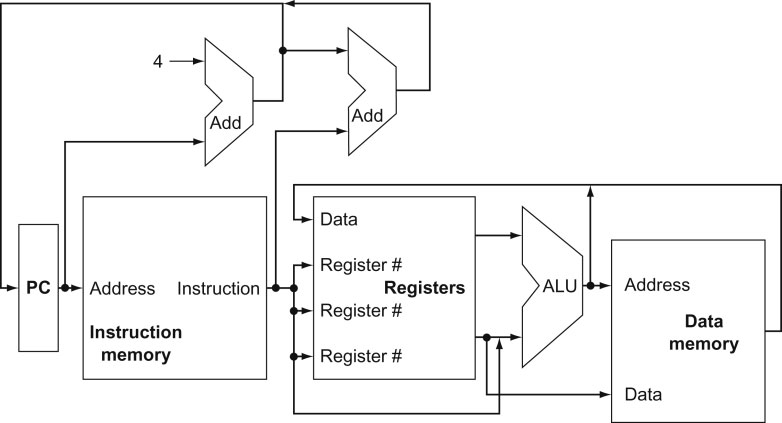 Note: we haven’t bothered
 showing multiplexors
What is the role of the Add units?
 Explain the inputs to the data memory unit
 Explain the inputs to the ALU
 Explain the inputs to the register unit
Source: H&P textbook
2
Implementing J-type Instructions
Instructions of the form   beq $t1, $t2, offset
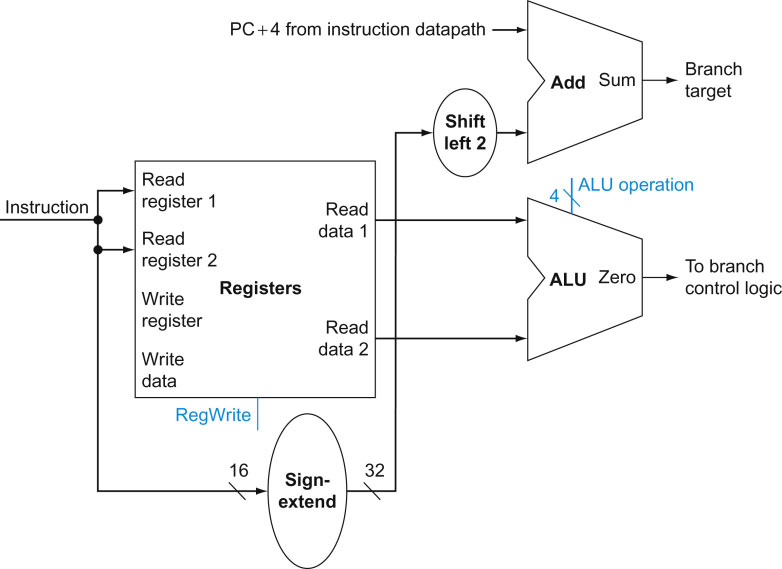 Source: H&P textbook
3
View from 10,000 Feet
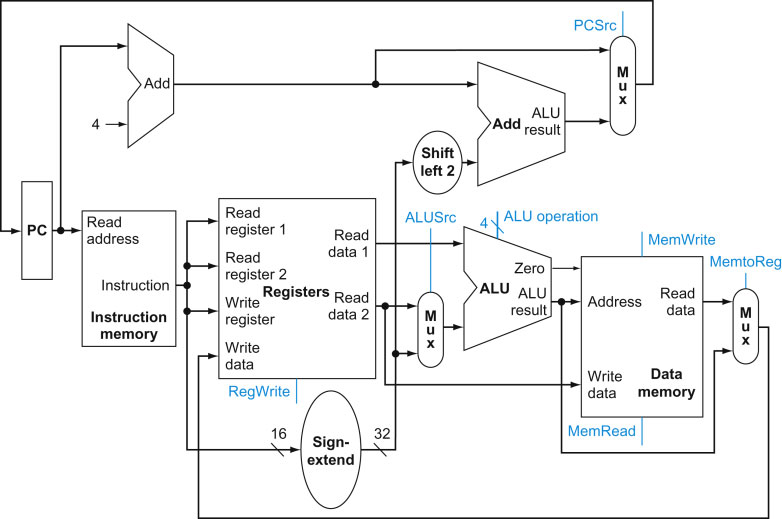 4
Source: H&P textbook
View from 5,000 Feet
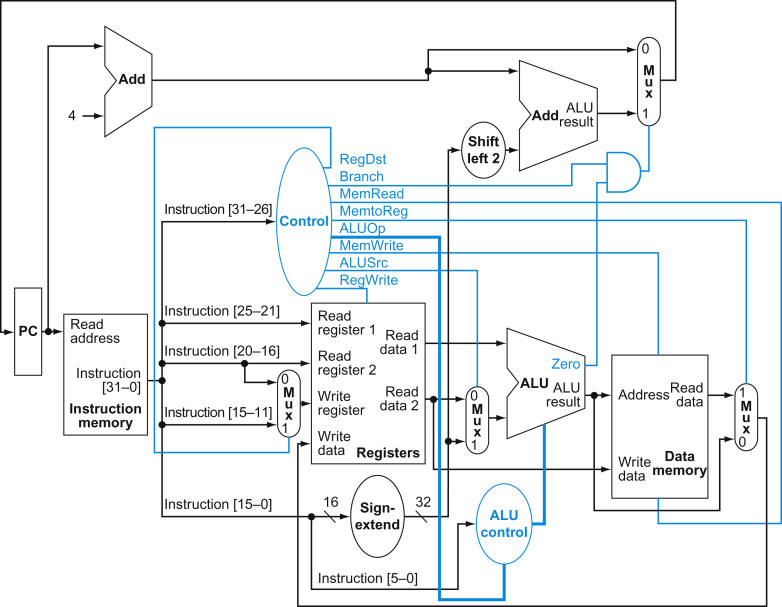 5
Source: H&P textbook
Latches and Clocks in a Single-Cycle Design
PC
Instr
Mem
Reg
File
ALU
Addr
Data
Memory
The entire instruction executes in a single cycle
 Green blocks are latches
 At the rising edge, a new PC is recorded
 At the rising edge, the result of the previous cycle is recorded
 At the falling edge, the address of LW/SW is recorded so
  we can access the data memory in the 2nd half of the cycle
6
Multi-Stage Circuit
Instead of executing the entire instruction in a single
  cycle (a single stage), let’s break up the execution into
  multiple stages, each separated by a latch
PC
Instr
Mem
L2
Reg
File
ALU
L4
L3
Data
Memory
L5
Reg
File
7
The Assembly Line
Unpipelined
Start and finish a job before moving to the next
Jobs
Time
A
B
C
Break the job into smaller stages
A
B
C
A
B
C
A
B
C
Pipelined
8
Performance Improvements?
Does it take longer to finish each individual job?

 Does it take shorter to finish a series of jobs?

 What assumptions were made while answering these
  questions?

 Is a 10-stage pipeline better than a 5-stage pipeline?
9
Quantitative Effects
As a result of pipelining:
 Time in ns per instruction goes up
 Each instruction takes more cycles to execute
 But… average CPI remains roughly the same
 Clock speed goes up
 Total execution time goes down, resulting in lower
    average time per instruction
 Under ideal conditions, speedup
    = ratio of elapsed times between successive instruction
       completions 
    = number of pipeline stages = increase in clock speed
10
A 5-Stage Pipeline
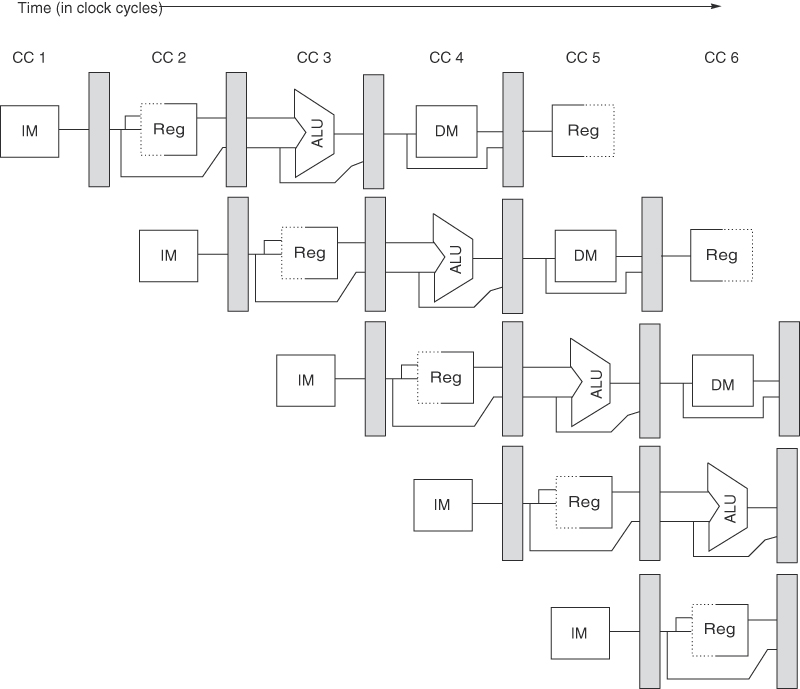 11
Source: H&P textbook
A 5-Stage Pipeline
Use the PC to access the I-cache and increment PC by 4
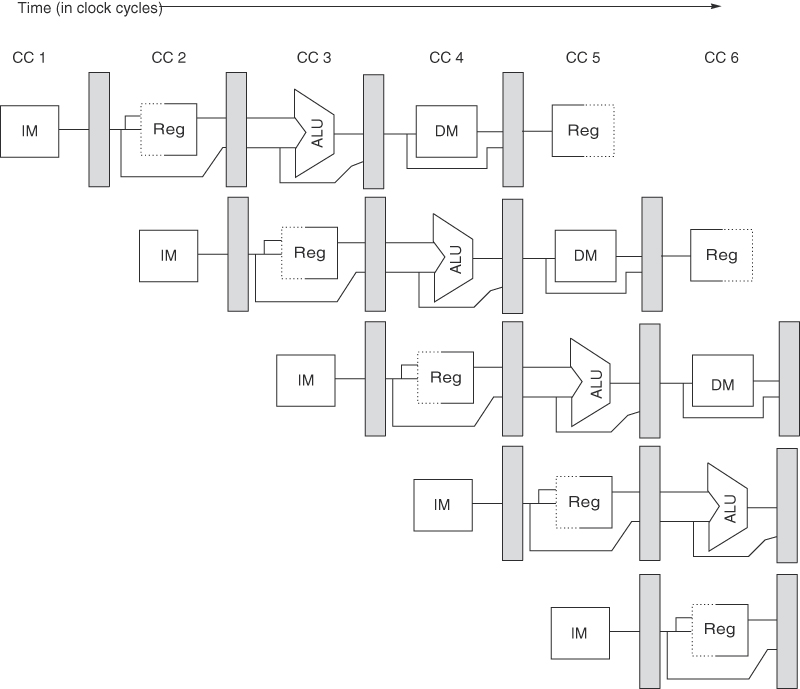 12
A 5-Stage Pipeline
Read registers, compare registers, compute branch target; for now, assume
branches take 2 cyc (there is enough work that branches can easily take more)
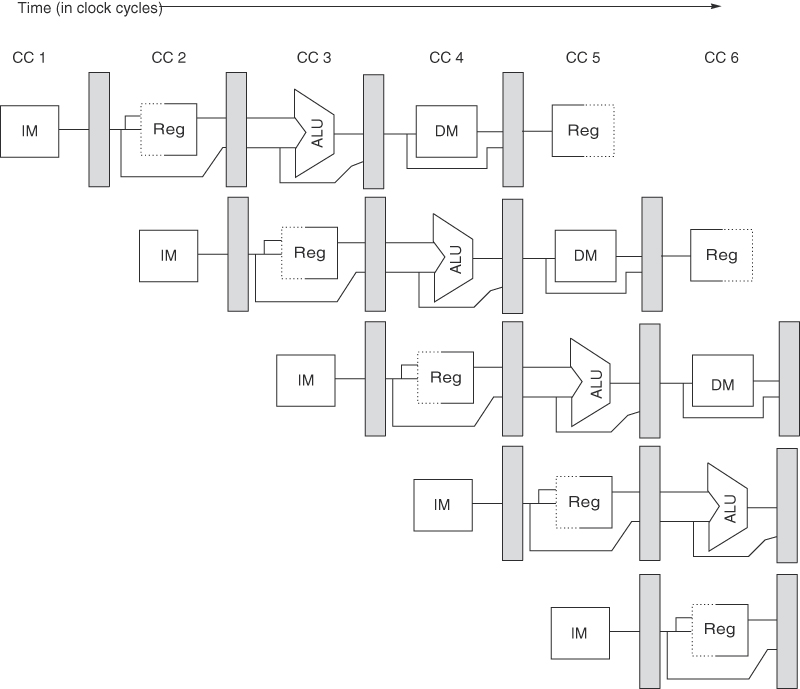 13
A 5-Stage Pipeline
ALU computation, effective address computation for load/store
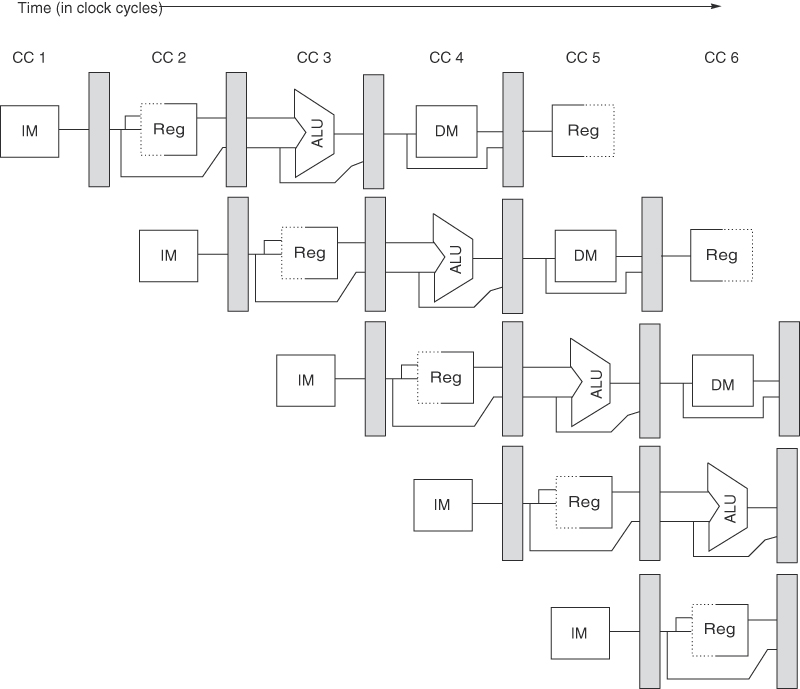 14
A 5-Stage Pipeline
Memory access to/from data cache, stores finish in 4 cycles
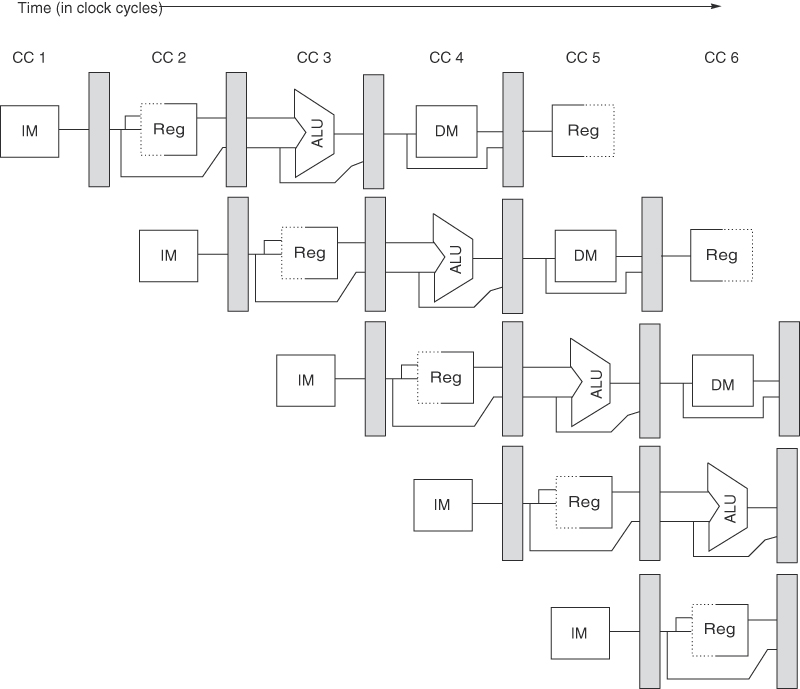 15
A 5-Stage Pipeline
Write result of ALU computation or load into register file
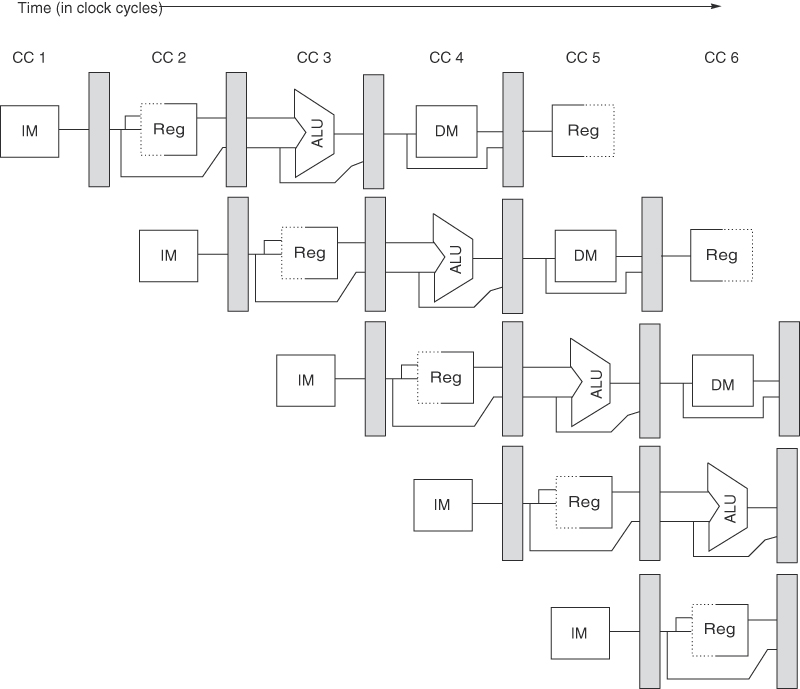 16
Pipeline Summary
RR           ALU           DM           RW

ADD R1, R2,  R3    Rd R1,R2   R1+R2         --          Wr R3

BEQ   R1, R2, 100     Rd R1, R2     --               --             --
                           Compare, Set PC

LD   8[R3]  R6         Rd R3        R3+8      Get data     Wr R6

ST   8[R3]  R6         Rd R3,R6   R3+8      Wr  data       --
17
Conflicts/Problems
I-cache and D-cache are accessed in the same cycle – it
  helps to implement them separately

 Registers are read and written in the same cycle – easy to
  deal with if register read/write time equals cycle time/2

 Branch target changes only at the end of the second stage
  -- what do you do in the meantime?
18
Hazards
Structural hazards: different instructions in different stages
  (or the same stage) conflicting for the same resource

 Data hazards: an instruction cannot continue because it
  needs a value that has not yet been generated by an
  earlier instruction

 Control hazard: fetch cannot continue because it does
  not know the outcome of an earlier branch – special case
  of a data hazard – separate category because they are
  treated in different ways
19